Amazon, Apple, Facebook, and Google
Subbarao Manchikanti & Arun K Upadhyay
10/04/2014
[Speaker Notes: This template can be used as a starter file for presenting training materials in a group setting.

Sections
Sections can help to organize your slides or facilitate collaboration between multiple authors. On the Home tab under Slides, click Section, and then click Add Section.

Notes
Use the Notes pane for delivery notes or to provide additional details for the audience. You can see these notes in Presenter View during your presentation. 
Keep in mind the font size (important for accessibility, visibility, videotaping, and online production)

Coordinated colors 
Pay particular attention to the graphs, charts, and text boxes. 
Consider that attendees will print in black and white or grayscale. Run a test print to make sure your colors work when printed in pure black and white and grayscale.

Graphics, tables, and graphs
Keep it simple: If possible, use consistent, non-distracting styles and colors.
Label all graphs and tables.]
Four Big Technology Fiefs
Online Retailing
Online Advertising
Social Media
Interface Device
[Speaker Notes: Give a brief overview of the presentation. Describe the major focus of the presentation and why it is important.
Introduce each of the major topics.
To provide a road map for the audience, you can repeat this Overview slide throughout the presentation, highlighting the particular topic you will discuss next.]
Online Retailing – Amazon
Amazon started in 1995, By 2013 revenue $57 billion
Books and digital media  37%
General Merchandise  59%
AWS and CC payments  4%
2012 AdWeek described –  “advertising’s sleeping giant”
AWS, Video Streaming, Shipping, Smartphone
Amazon Technology
Disruptive Innovation e.g. AWS, Fast Delivery
Kindle – Impact on Publishing
Smartphone
Cookie Tracking
Shipping
[Speaker Notes: Give a brief overview of the presentation. Describe the major focus of the presentation and why it is important.
Introduce each of the major topics.
To provide a road map for the audience, you can repeat this Overview slide throughout the presentation, highlighting the particular topic you will discuss next.]
Interface Device – Apple
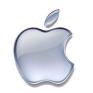 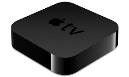 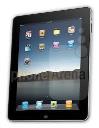 Apple started in 1976, By 2013 market value $600 billion
Macintosh PC  and Macbook
iTunes and iPods
Smartphone (iPhone) and iPad
Apple TV
Apple Watch
Second largest Information Technology Company
Third Largest Mobile Phone Maker
Investment in Design
Continuous Innovation
Apple Pay
Apple Technology
Mac
Mobile iOS
X-Code
iTunes
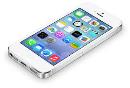 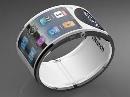 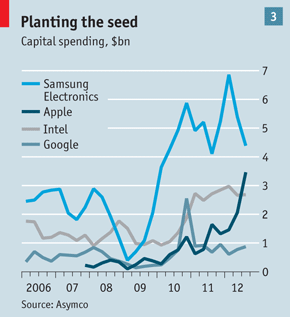 [Speaker Notes: Give a brief overview of the presentation. Describe the major focus of the presentation and why it is important.
Introduce each of the major topics.
To provide a road map for the audience, you can repeat this Overview slide throughout the presentation, highlighting the particular topic you will discuss next.]
Social Media - Facebook
Started in 2005, From 2009 grew from 2% to 20%
In US by 2013
153 million people visiting FB per month
Average FB users spent 6 hours and 41 minutes per month
In 2012, it delivered one-fifth of all display advertising impressions
Late in 2012, FB launched Exchange, ad-bidding and retargeting network
Facebook Technology
Open Compute Design
Hadoop Federation
Hive
CDN
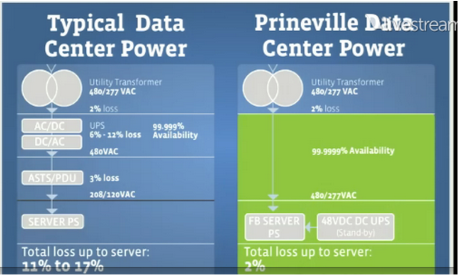 [Speaker Notes: Give a brief overview of the presentation. Describe the major focus of the presentation and why it is important.
Introduce each of the major topics.
To provide a road map for the audience, you can repeat this Overview slide throughout the presentation, highlighting the particular topic you will discuss next.]
Online Advertising – Google
Google started with Search Engine in 1998, By 2013 revenue $60 billion
Gmail
Business Mail
Google Search Appliance
Google+
Google Glass
Google Docs
Revenues from Advertising
Continuous Innovation
Google Balloon power Internet
Google Technology
Android
Google Play
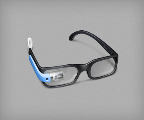 [Speaker Notes: Give a brief overview of the presentation. Describe the major focus of the presentation and why it is important.
Introduce each of the major topics.
To provide a road map for the audience, you can repeat this Overview slide throughout the presentation, highlighting the particular topic you will discuss next.]
Observations – Pros & Cons
Amazon
Offering Value to customers using technologies e.g. Amazon Prime, AWS, Video Streaming, kindle, Smartphone
Leveraging customer buying habits
Digitization of content
Focused in many directions
Apple
Product, Design, Quality and User experience
Web 2.0
Too much proprietorship on technology

Facebook
 Available for FREE to consumers, Free Integration with businesses
World is flat
Information Security
Google
Free search services, free website indexing
All search information is recorded
[Speaker Notes: Give a brief overview of the presentation. Describe the major focus of the presentation and why it is important.
Introduce each of the major topics.
To provide a road map for the audience, you can repeat this Overview slide throughout the presentation, highlighting the particular topic you will discuss next.]